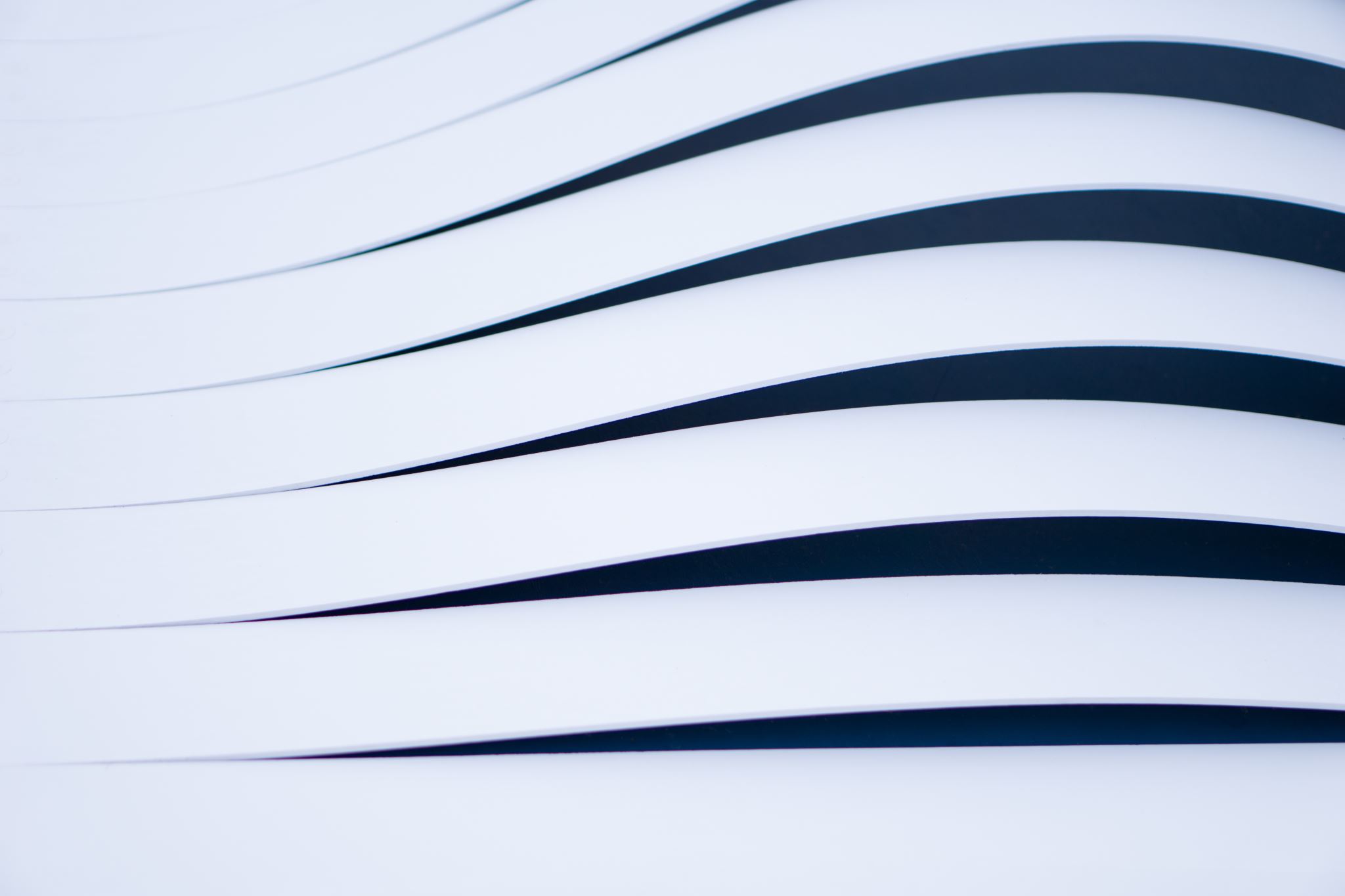 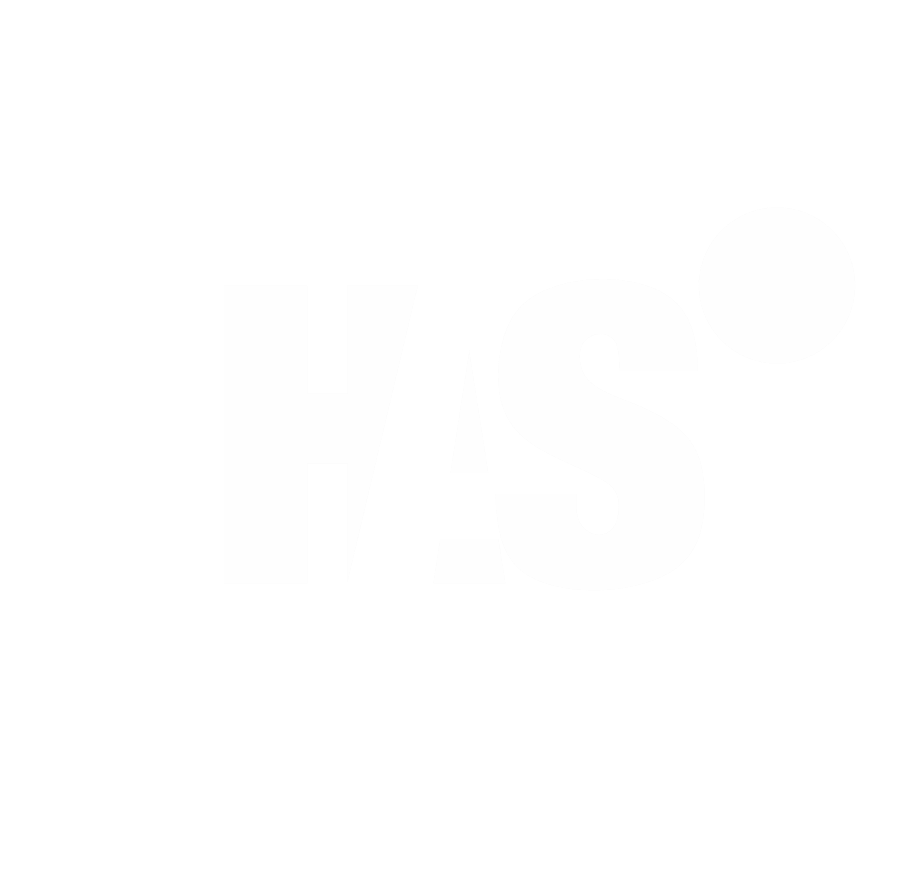 360° Marketing service agency
Development of Marketing Strategy: Crafting effective marketing strategies     tailored to your business goals.
Market Research: In-depth analysis and insights to drive informed decisions.
Advertising Expertise:
Outdoor Advertising: Captivate audiences with compelling outdoor campaigns.
Indoor Advertising: Create impactful indoor advertising experiences.
Digital Channels: Harness the power of digital for wide-reaching campaigns.
Social Media Management: Engaging and growing your brand's presence on social platforms.
Google Ads: Precision targeting and management of Google Ads campaigns.
Media Buying and Placement: Strategic placement to maximize campaign impact.
Events Management: From concept to execution, we deliver memorable events.
Design & Creative: Crafting eye-catching visuals and creative content.
Package Design: Attractive packaging that appeals to your target audience.
Digital Production: From websites to corporate videos, we create digital assets that leave an impression.
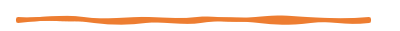 What We Do
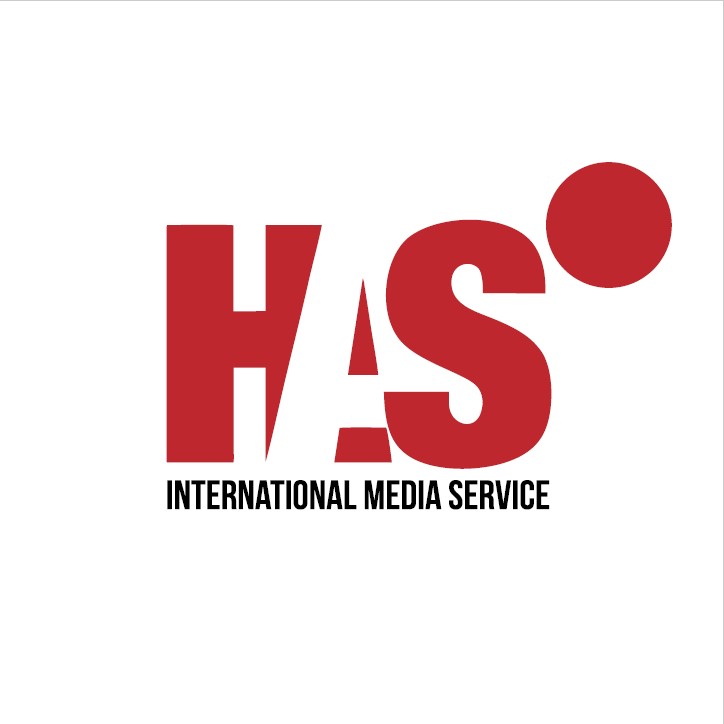 LOGO
CONTACT US:     has@imservice.az